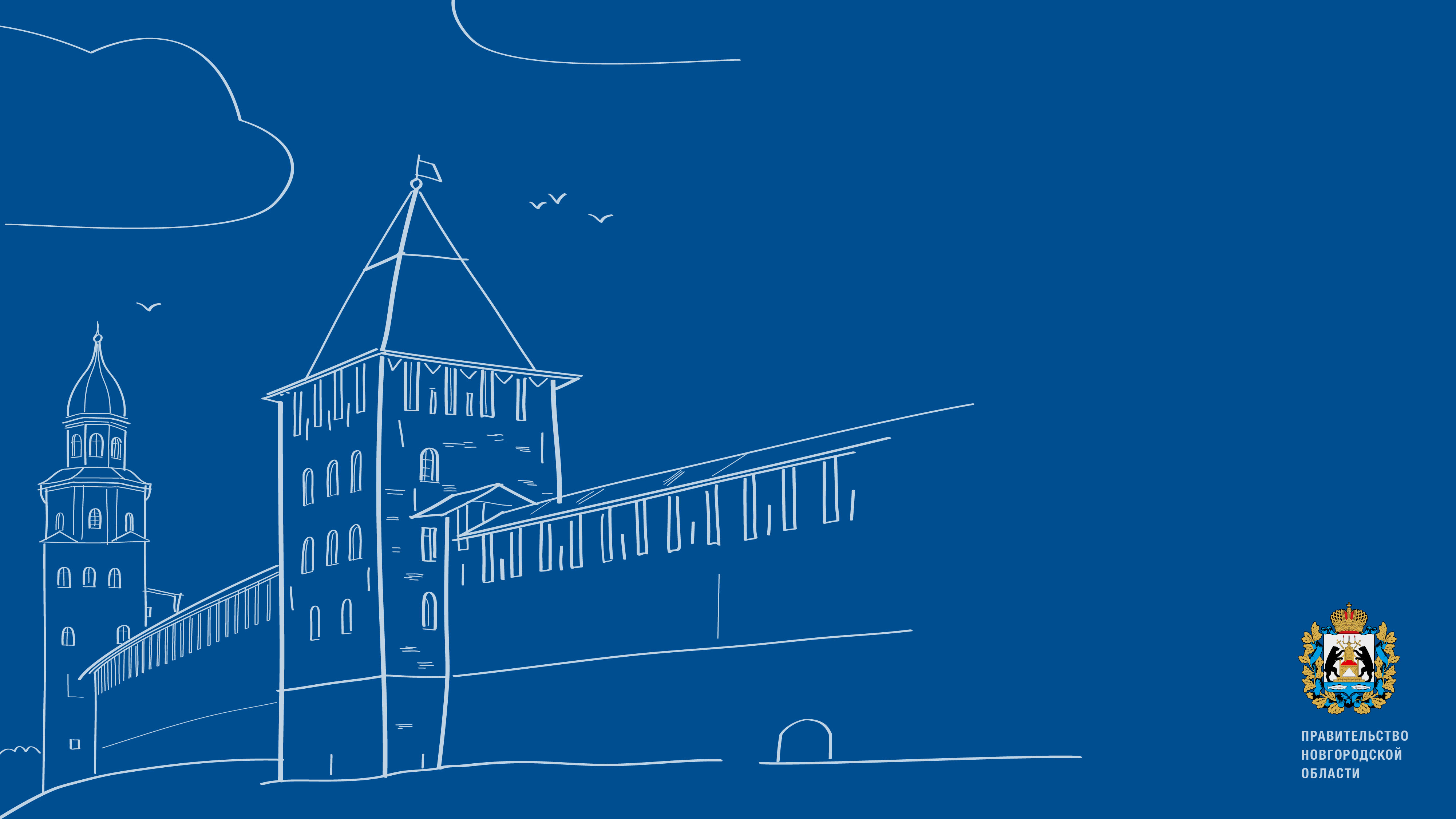 Организация профилактической работы с обучающимися в общеобразовательных организациях
Государственные программы Новгородской области
Профилактика терроризма, экстремизма, радикального поведения молодежи
План мероприятий по реализации Стратегии противодействия экстремизму в Российской Федерации до 2025 года. Утвержден заместителем Председателя Правительства Российской Федерации от 27.08.2020 № 7847п-П44
План межведомственных мероприятий по профилактике радикального поведения молодежи на 2022-2024 годы. Утверждён председателем Межведомственной комиссии по противодействию экстремизму в Российской Федерации Колокольцевым В.А. 28.12.2021
План реализации мероприятий Комплексного плана противодействия идеологии терроризма в Российской Федерации на 2019-2023 годы, утверждённого Президентом Российской Федерации 28 декабря 2018 года № Пр-2665,в 2023 году. Утвержден приказом министерства образования Новгородской области от 28.12.2022 № 1676
Межведомственный перечень мер по предупреждению вовлечения детей в протестные мероприятия в Новгородской области на период до 2025 года. Утвержден постановлением областной комиссии по делам несовершеннолетних и защите их прав от 09.11.2021 № 15
Профилактика употребления психоактивных веществ
Профилактика суицидального поведения обучающихся
Профилактика пропусков уроков обучающимися по неуважительным причинам
Совместная профилактическая работа с территориальными органами МВД России по  Новгородской области
Индивидуальная профилактическая работа с несовершеннолетними
Положение об учете отдельных категорий несовершеннолетних в образовательных организациях,  утвержденное приказом министерства образования Новгородской области от 12.09.2023 № 1213
Правовое просвещение и правовое информирование обучающихся
Межведомственная программа в сфере правового просвещения, правового информирования и оказания бесплатной юридической помощи населению на территории Новгородской области на 2023 год. Утверждена распоряжением Управления Министерства юстиции Российской Федерации по Новгородской области от 29.12.2022 № 280-р
Межведомственное взаимодействие
Порядок межведомственного взаимодействия по вопросам выявления, предупреждения и устранения нарушений прав и законных интересов несовершеннолетних (далее Порядок), утвержденный постановлением областной Комиссии 18.08.2020 № 11
Приказ министерства образования Новгородской области от 12.01.2021 № 5 (с изменением от 28.06.2021 № 955) «Об организации работы с «Сигнальной картой» и утверждении формы чек-листа контроля состояния воспитанника, обучающегося»